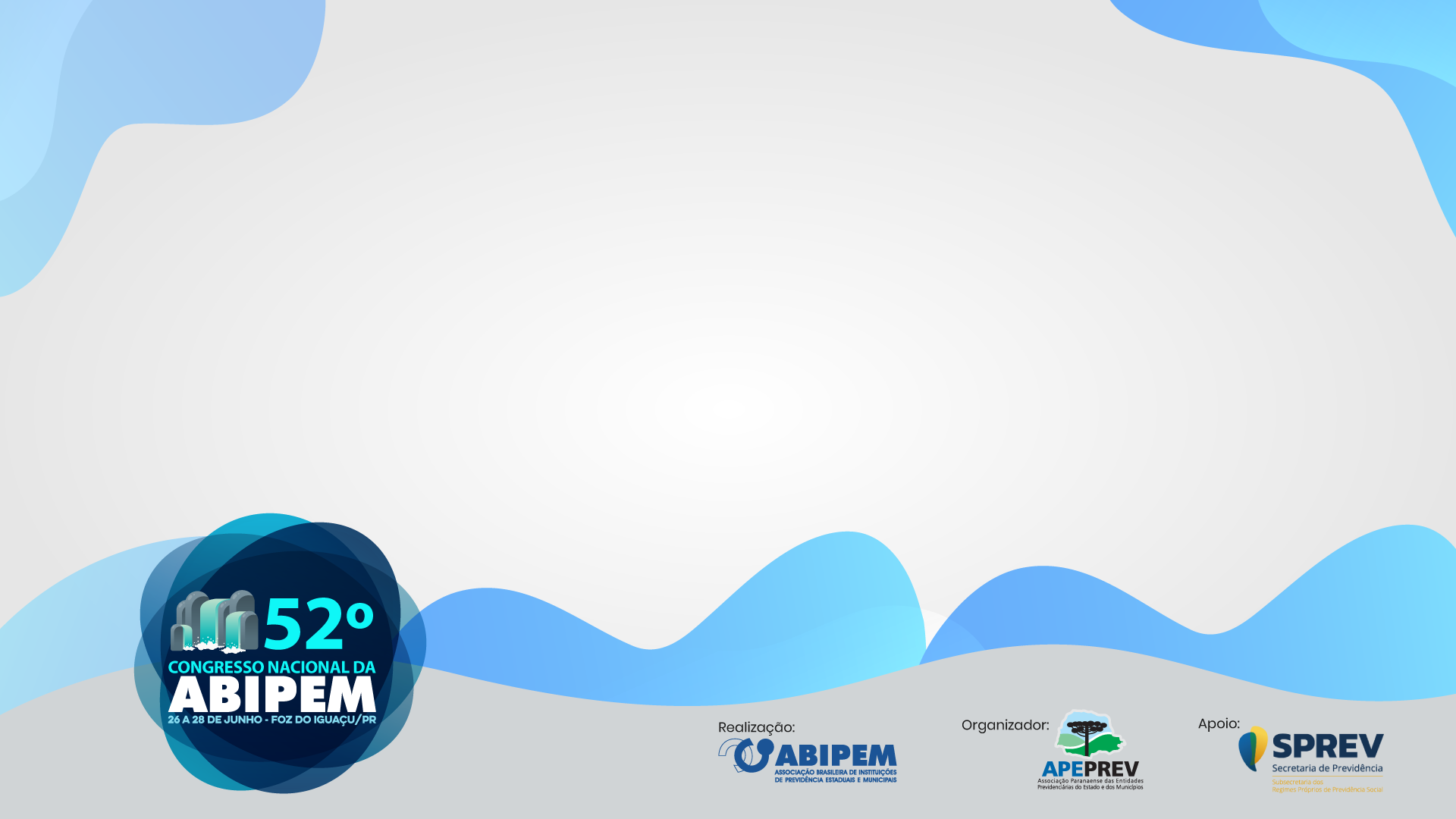 52º Congresso Nacional da ABIPEM
26 a 28 de junho - Foz do Iguaçu/PR
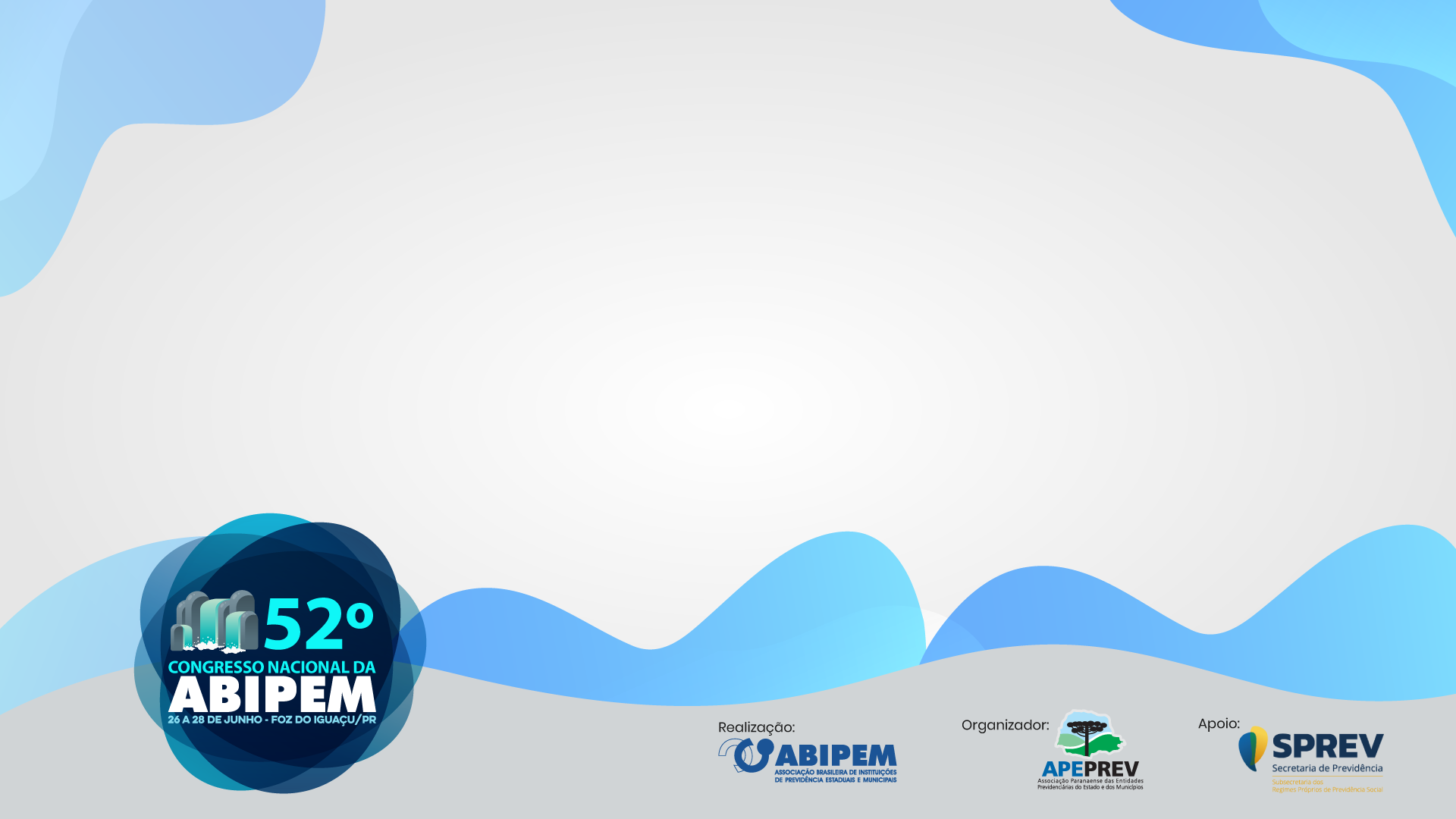 O Tribunal de Contas e o RPPS
Wilmar da Costa Martins Junior
Coordenador de Monitoramento e Execuções no TCEPR
Auditor de Controle Externo – área jurídica
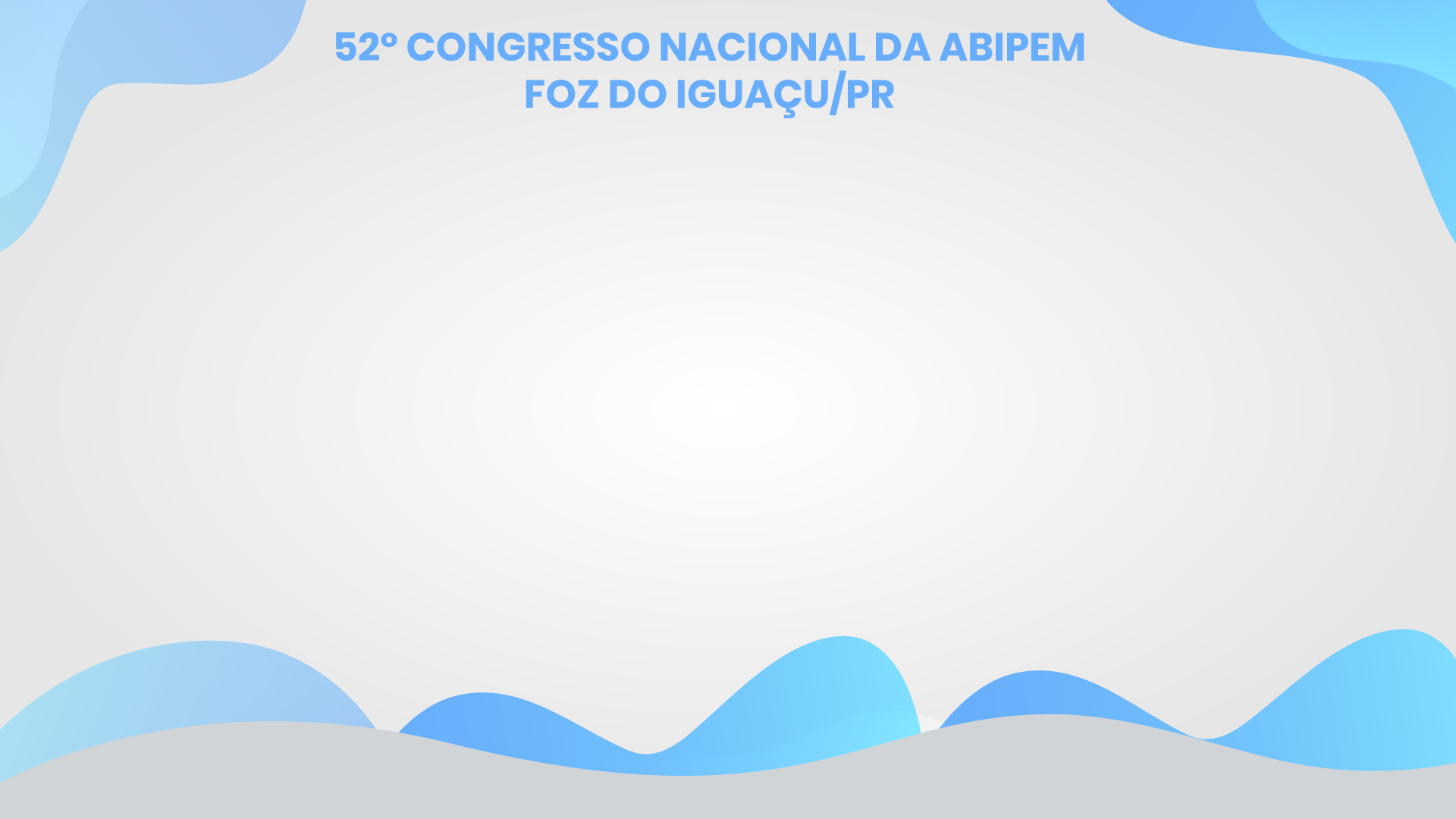 O TRIBUNAL DE CONTAS E O RPPS
Introdução
Os proventos e a contribuição previdenciária (Tese de RG 163 do STF)
Aposentadoria: as regras de ingresso
A apreciação das aposentadorias e pensões no TCE-PR
Algumas das novidades/curiosidades
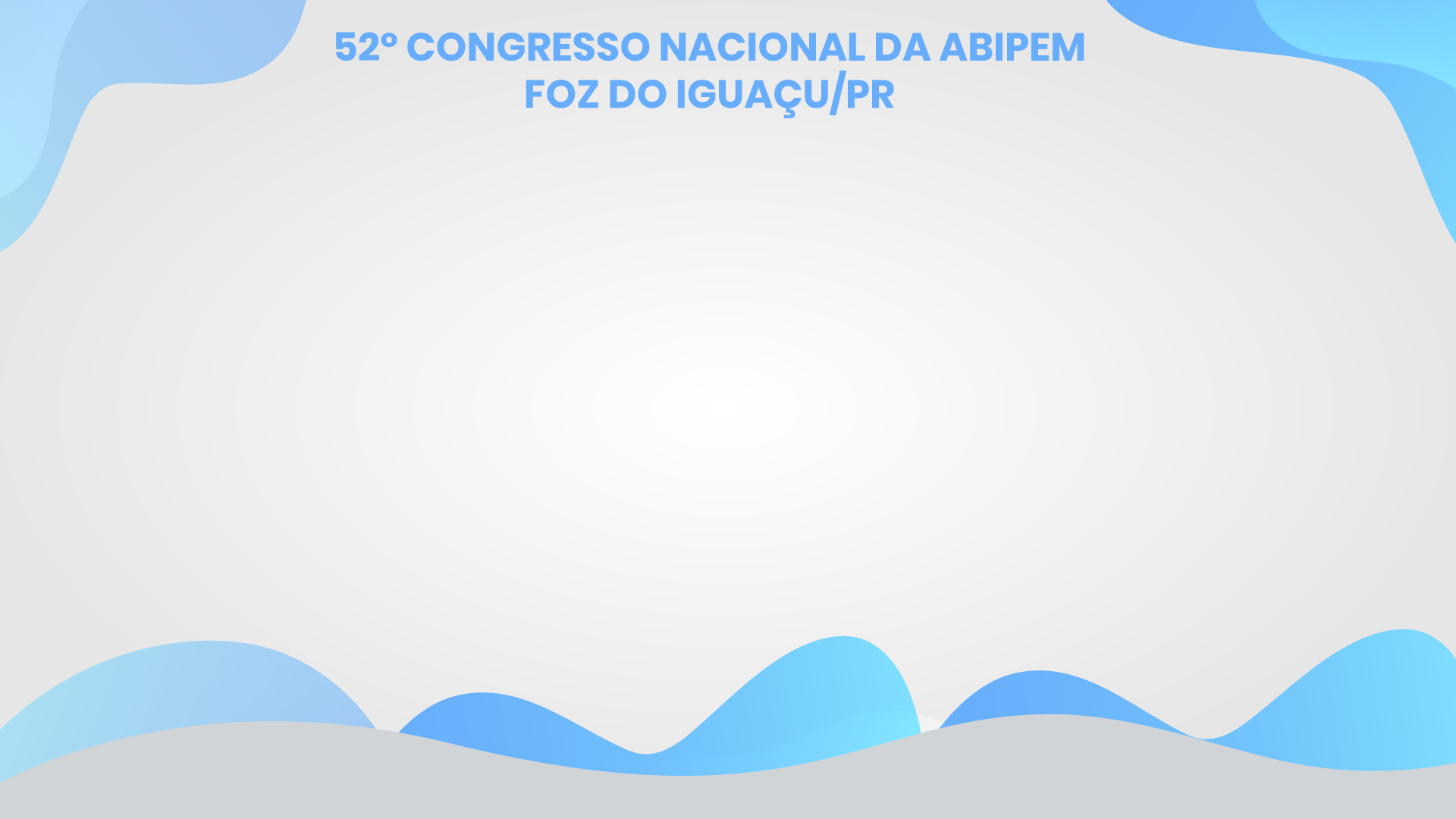 O TRIBUNAL DE CONTAS E O RPPS
Algumas premissas da apresentação:
Não tenho objetivo de fechar questão
A abordagem, de maneira geral:
na esteira dos TCs, especialmente do TCE-PR
considerando o sistema vigente e a proposta
voltada, especialmente, para as regras de transição
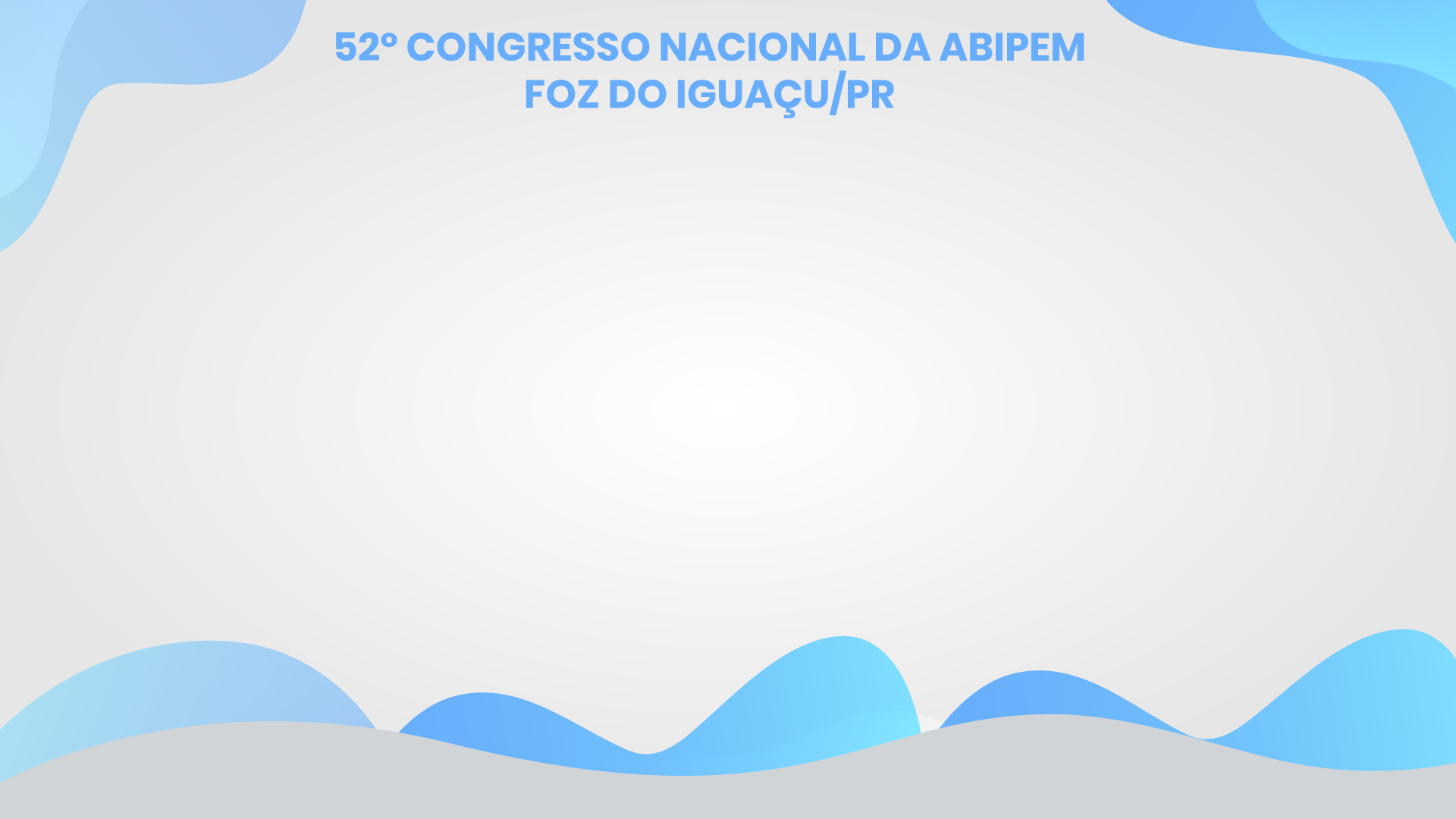 O TRIBUNAL DE CONTAS E O RPPS
Os TCs
Apreciar, para fins de registro, a legalidade... das concessões de aposentadorias reformas e pensões
realizar, por iniciativa própria, inspeções e auditorias CFOOP
O RPPS
Financiamento do sistema
Gestão de receitas, despesas e patrimônio
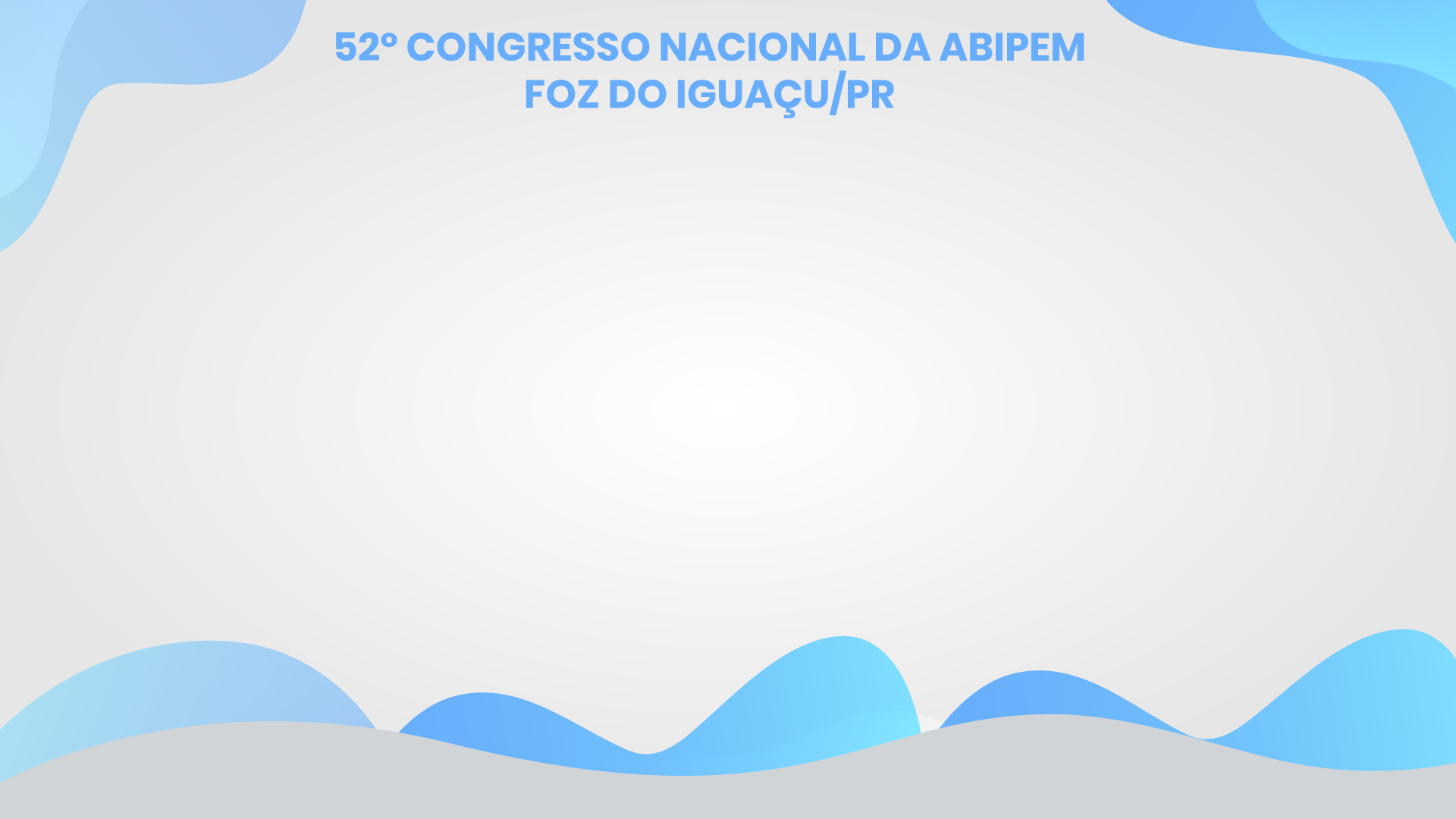 O TRIBUNAL DE CONTAS E O RPPS
Apreciar a legalidade e fiscalizar (auditorias, etc)

Requisitos de elegibilidade

Composição dos proventos

Gestão da receita, patrimônio e despesas
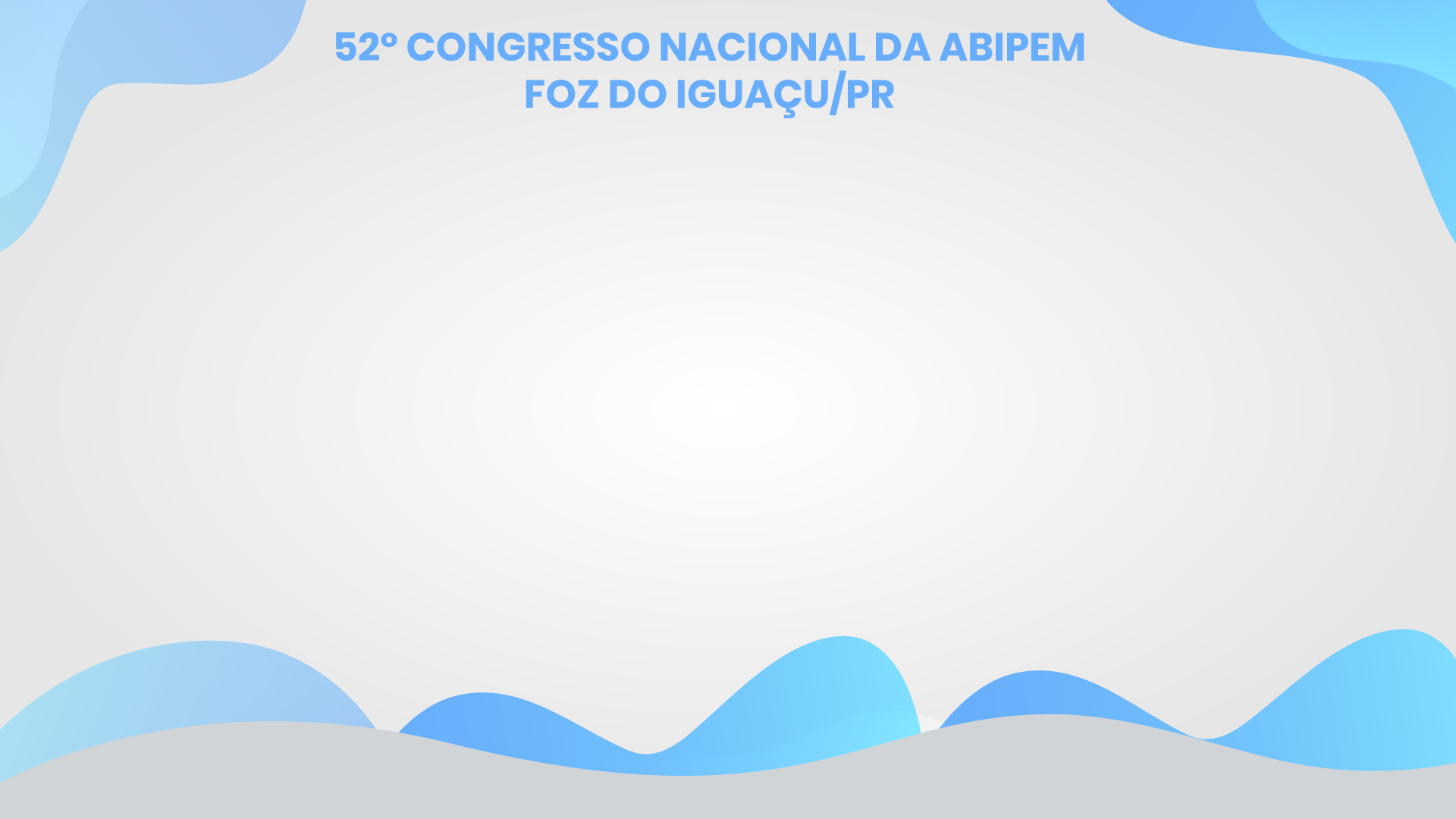 OS PROVENTOS E A CONTRIBUIÇÃO PREVIDENCIÁRIA
STF – Repercussão Geral
Não incide contribuição previdenciária sobre verba não incorporável aos proventos de aposentadoria do servidor público, tais como terço de férias, serviços extraordinários, adicional noturno e adicional de insalubridade. (Tese 163, RE 593068).
Na prática, quais os impactos? 
As normas relativas a incidência de contribuição sobre verbas temporárias/transitórias são inválidas? 
Está absolutamente vedada a incorporação de verbas temporárias/transitórias aos proventos?
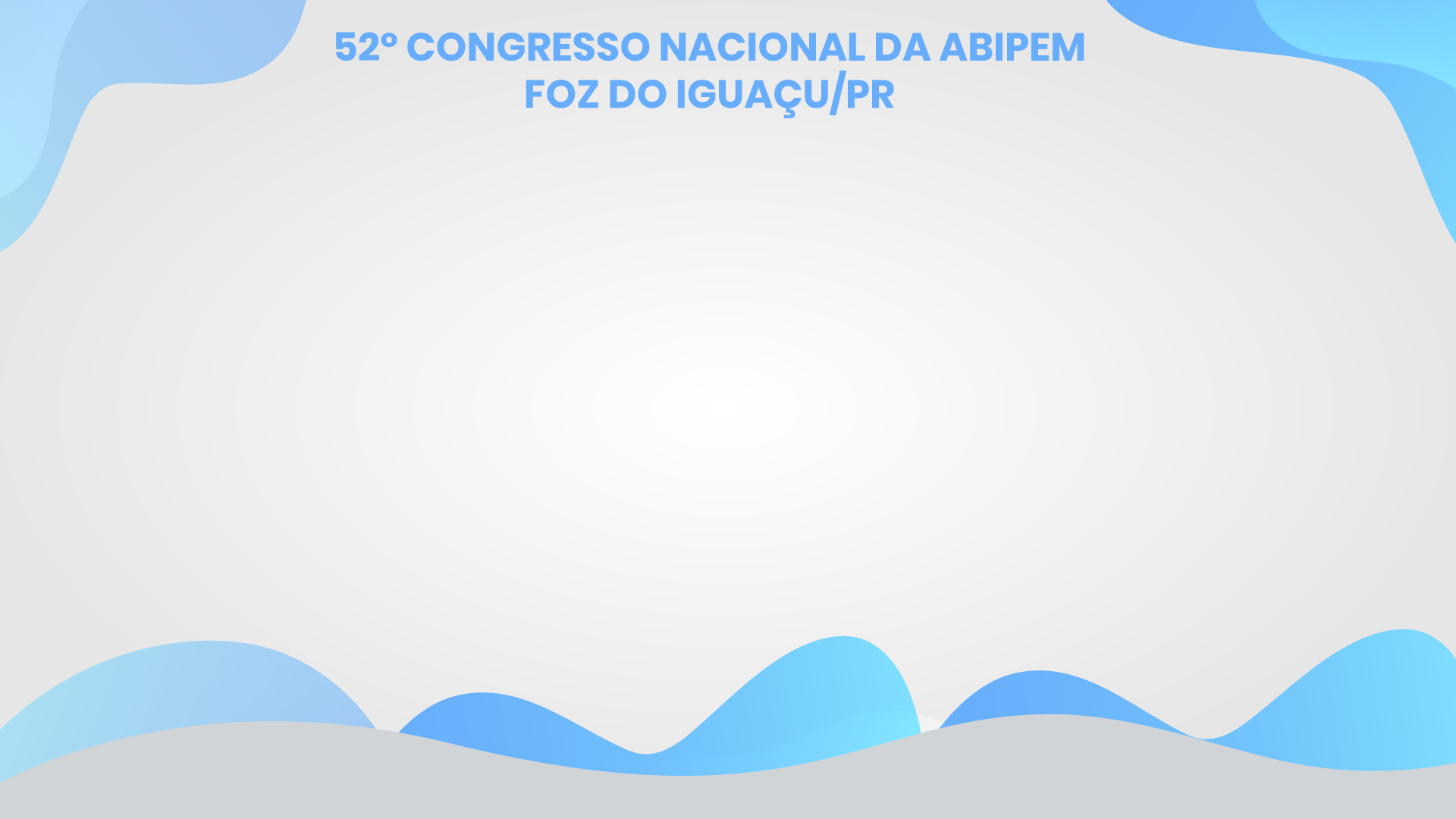 INCORPORAÇÃO AOS PROVENTOS E CONTRIBUIÇÃO
STF – Repercussão Geral
O caso concreto: servidor federal
Lei 9783/99 revogada pela 10887/04, esta alterada pela 12618/12
Restituição do não prescrito
A tese
RB: Veja, a afirmação da tese se refere ao passado, porque o caso só se refere às situações anteriores à lei que disciplinou a matéria.
GM: ...é no período de 1999 a 2004, porque suponhamos que haja uma alteração na legislação sobre a incidência, e esse tema voltaria para ser discutido...
[Speaker Notes: Lei 9783/99
Art. 1°, Par. Ún. Entende-se como remuneração de contribuição o vencimento do cargo efetivo, acrescido das vantagens pecuniárias permanentes estabelecidas em lei, os adicionais de caráter individual, ou quaisquer vantagens, inclusive as relativas à natureza ou ao local de trabalho, ou outra paga sob o mesmo fundamento, excluídas:
I - as diárias para viagens, desde que não excedam a cinqüenta por cento da remuneração mensal;
I - as diárias; (Redação dada pela Medida Provisória nº 2.216-37, de 2001)
II - a ajuda de custo em razão de mudança de sede;
III - a indenização de transporte;
IV - o salário-família.]
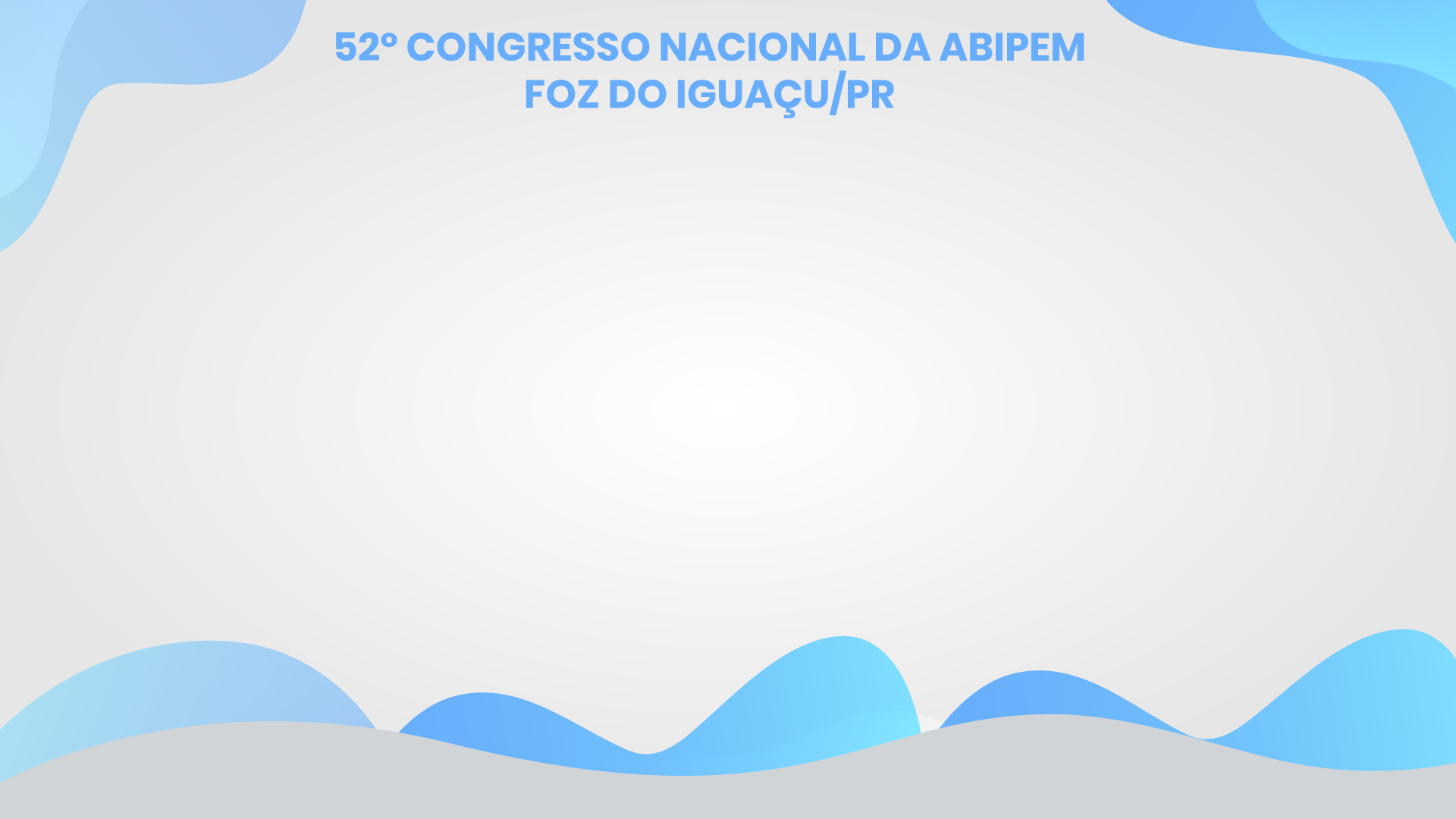 INCORPORAÇÃO AOS PROVENTOS E CONTRIBUIÇÃO
STF – Repercussão Geral, a atual e a “nova” previdência

Contributividade

Condições/Vedações
Regra permanente (média das remunerações/contribuições)
Regras transitórias (média ou integralidade)
[Speaker Notes: Condições/Vedações
Regra permanente: média tendo por base a remuneração de contribuição
Regras transitórias: integralidade Art. 3º, §10, da PEC 6/2019]
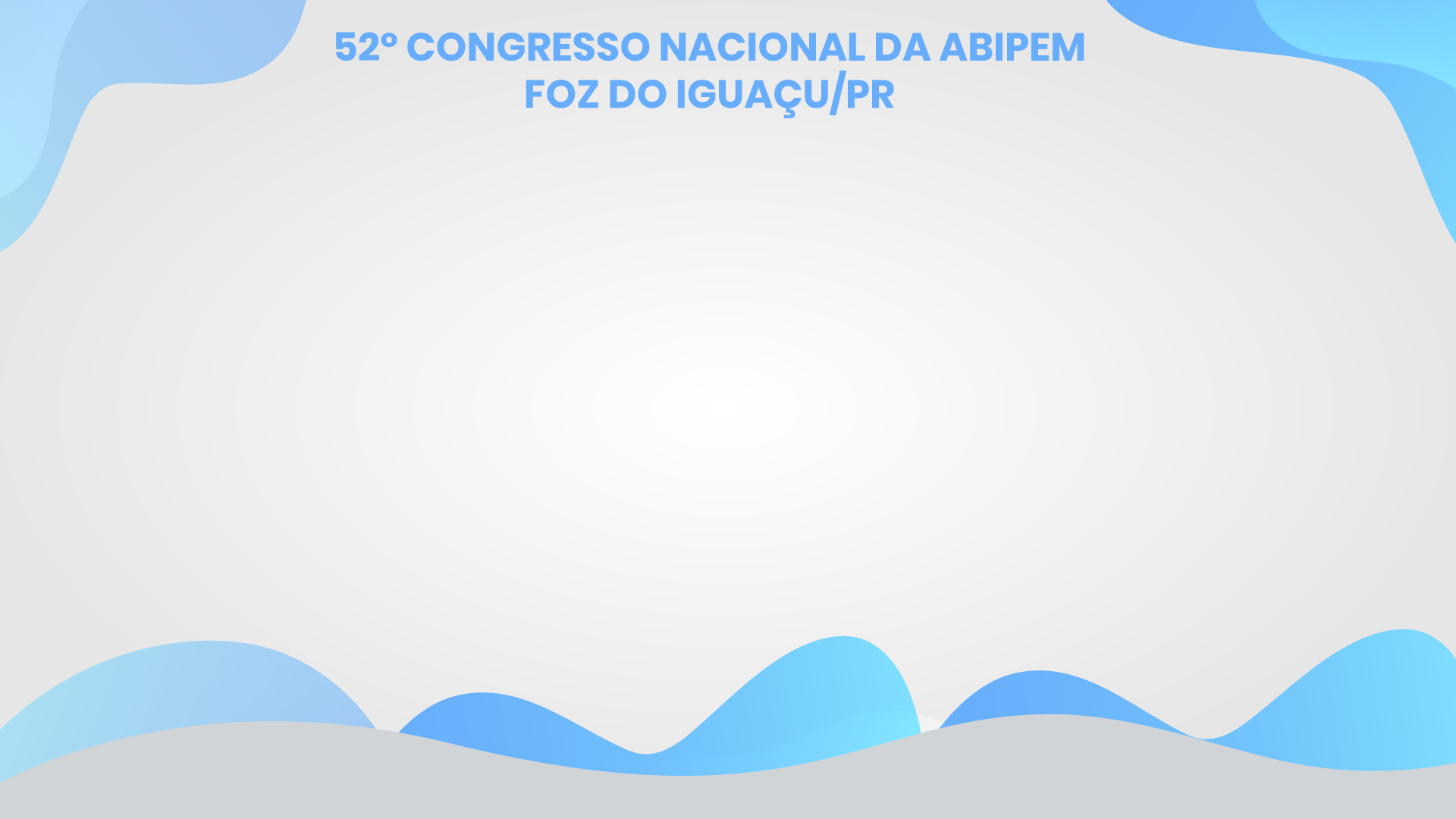 INCORPORAÇÃO AOS PROVENTOS E CONTRIBUIÇÃO
STF – Repercussão Geral, a atual e a “nova” previdência

Art. 3º, §10, III - se as vantagens pessoais permanentes ou os adicionais de caráter individual forem originados de incorporação à remuneração de parcelas temporárias ou exercício de cargo em comissão ou função de confiança, prevista em lei do ente federativo, o valor dessas vantagens que integrará o cálculo do valor da remuneração do servidor público no cargo efetivo em que se deu a aposentadoria respeitará a proporção de um trinta avos a cada ano completo de recebimento e contribuição, contínuo ou intercalado.
[Speaker Notes: Condições/Vedações
Regra permanente: média tendo por base a remuneração de contribuição
Regras transitórias: integralidade Art. 3º, §10, da PEC 6/2019]
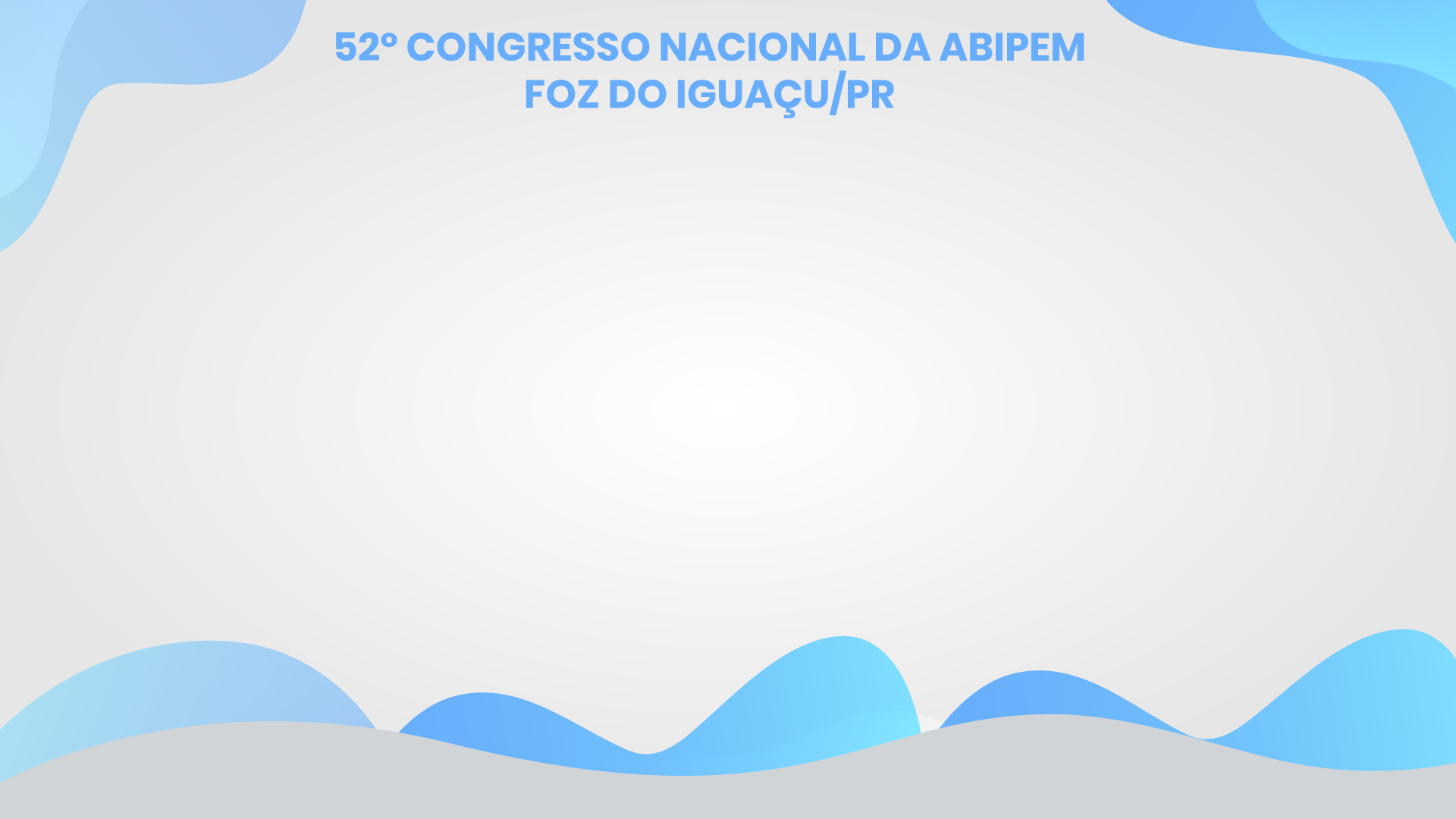 INCORPORAÇÃO AOS PROVENTOS E CONTRIBUIÇÃO
O TCE/PR
Prejulgado 7 (Acórdão 3155/2014-TP)
edição de lei no sentido estrito, tratando da forma de incorporação de verbas aos proventos, em decorrência do princípio da reserva legal, pelo Ente Estadual ou Municipal, definindo quais verbas compõem a remuneração no cargo efetivo e a proporcionalização das verbas de natureza transitórias, se for o caso, sobre as quais incidiu contribuição previdenciária

Acórdãos 599/19-1ªC, 2175/18-1ªC, 2318/18-2ªC
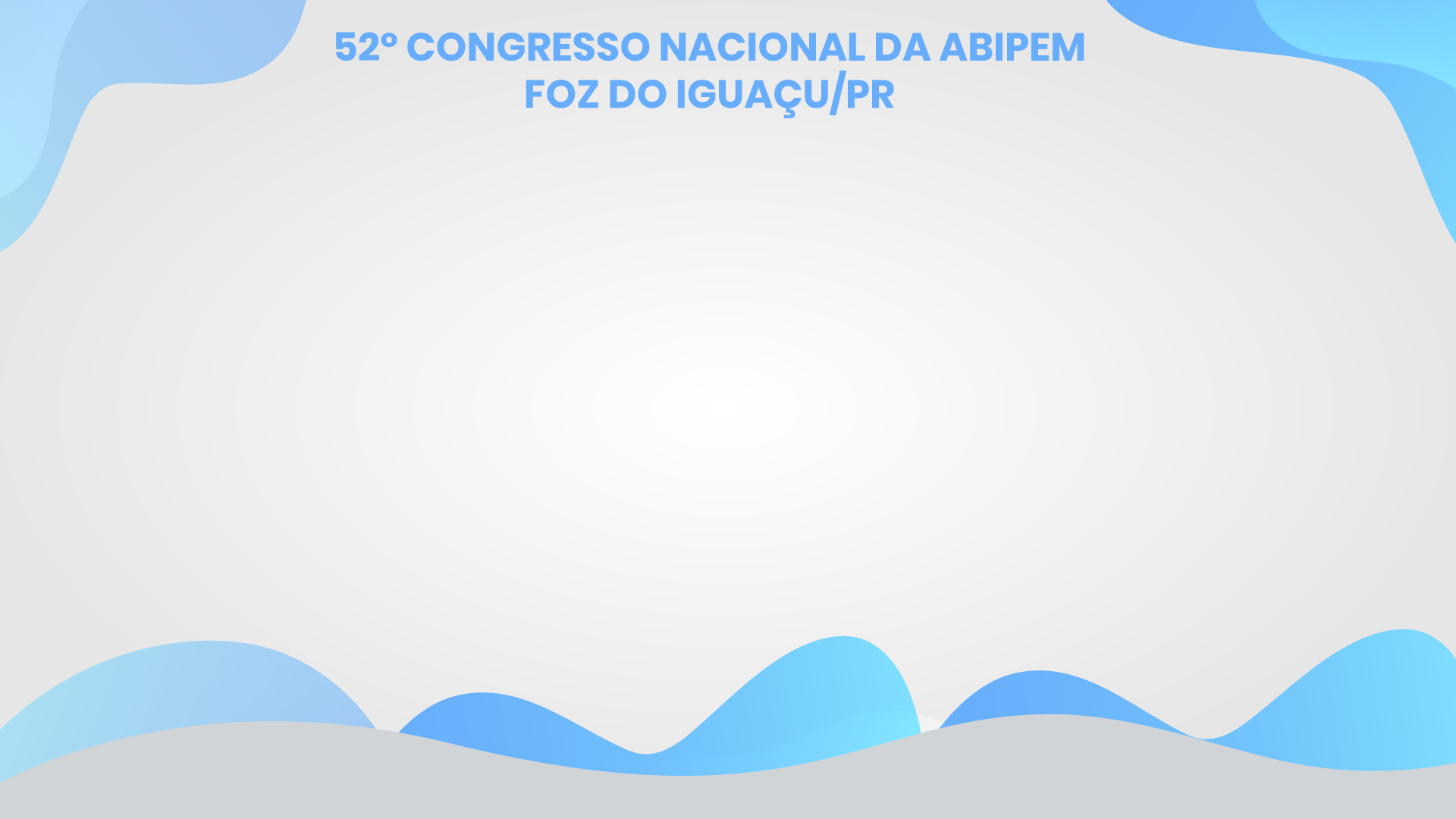 APOSENTADORIA: AS REGRAS DE INGRESSO
1. Fulana, servidora ocupante do cargo efetivo de Procuradora, regularmente filiada ao RPPS do Mun. de Liberdade, 56 anos de idade, 34 anos de contribuição:
01/02/85 a 31/01/97 (12 anos) balconista na agropecuária X;
01/02/97 a 31/01/05 (8 anos) advogada na Caixa Econômica Federal;
01/02/05 a 31/05/19 (14 anos, 4 meses) Procuradora Municipal de Liberdade.
Requer aposentadoria com proventos integrais calculados pela remuneração no cargo efetivo.
Neste cenário, Fulana tem direito a aposentadoria pleiteada? Qual o fundamento?
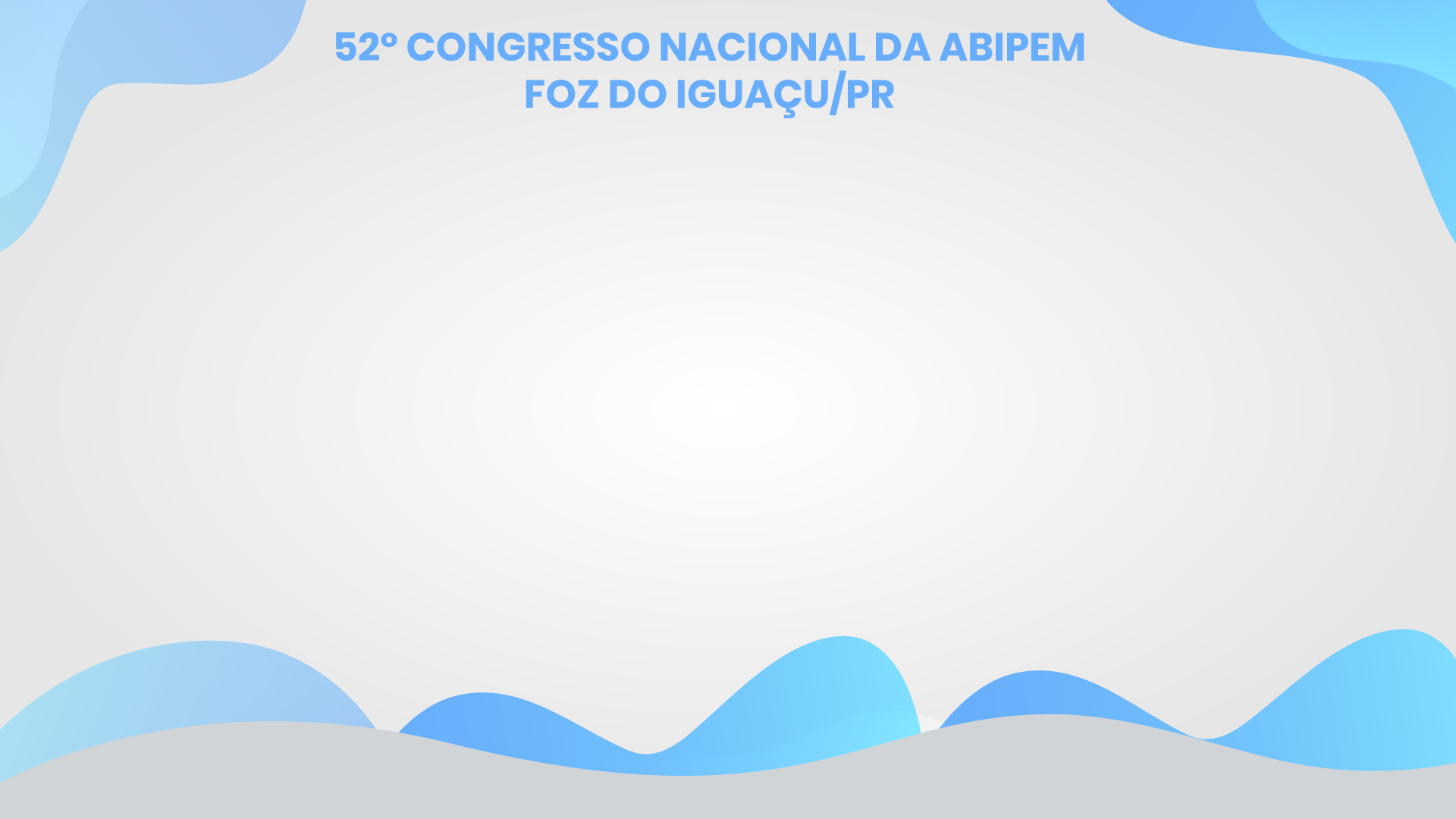 APOSENTADORIA: AS REGRAS DE INGRESSO
2. Beltrana, servidora ocupante do cargo efetivo de Procuradora, regularmente filiada ao RPPS do Mun. de Liberdade, 56 anos de idade, 34 anos de contribuição:
01/02/85 a 31/01/97 (12 anos) balconista na agropecuária X;
01/02/97 a 31/01/06 (9 anos) professora efetiva de Esperança (RGPS);
01/02/06 a 31/05/19 (13 anos, 4 meses) Procuradora Municipal de Liberdade.
Requer aposentadoria com proventos integrais calculados pela remuneração no cargo efetivo.
Neste cenário, Beltrana tem direito a aposentadoria pleiteada? Qual o fundamento?
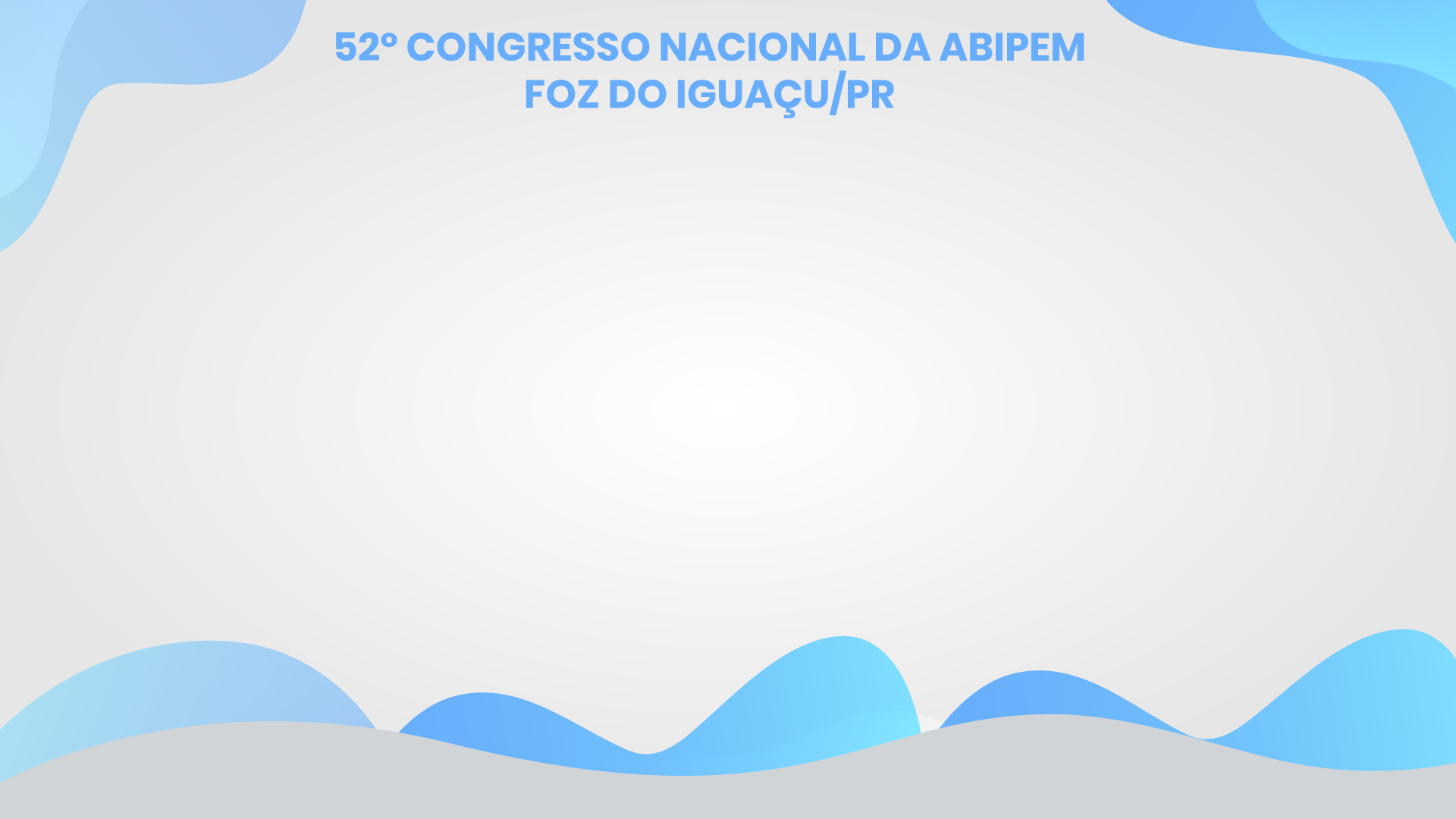 APOSENTADORIA: AS REGRAS DE INGRESSO
EC 41/2003, art. 6º e 6º-A
“o servidor da União, dos Estados, do Distrito Federal e dos Municípios, incluídas suas autarquias e fundações, que tenha ingressado no serviço público até a data de publicação desta Emenda” (31/12/2003)

EC 47/2005, art. 3º
“o servidor da União, dos Estados, do Distrito Federal e dos Municípios, incluídas suas autarquias e fundações, que tenha ingressado no serviço público até 16 de dezembro de 1998”
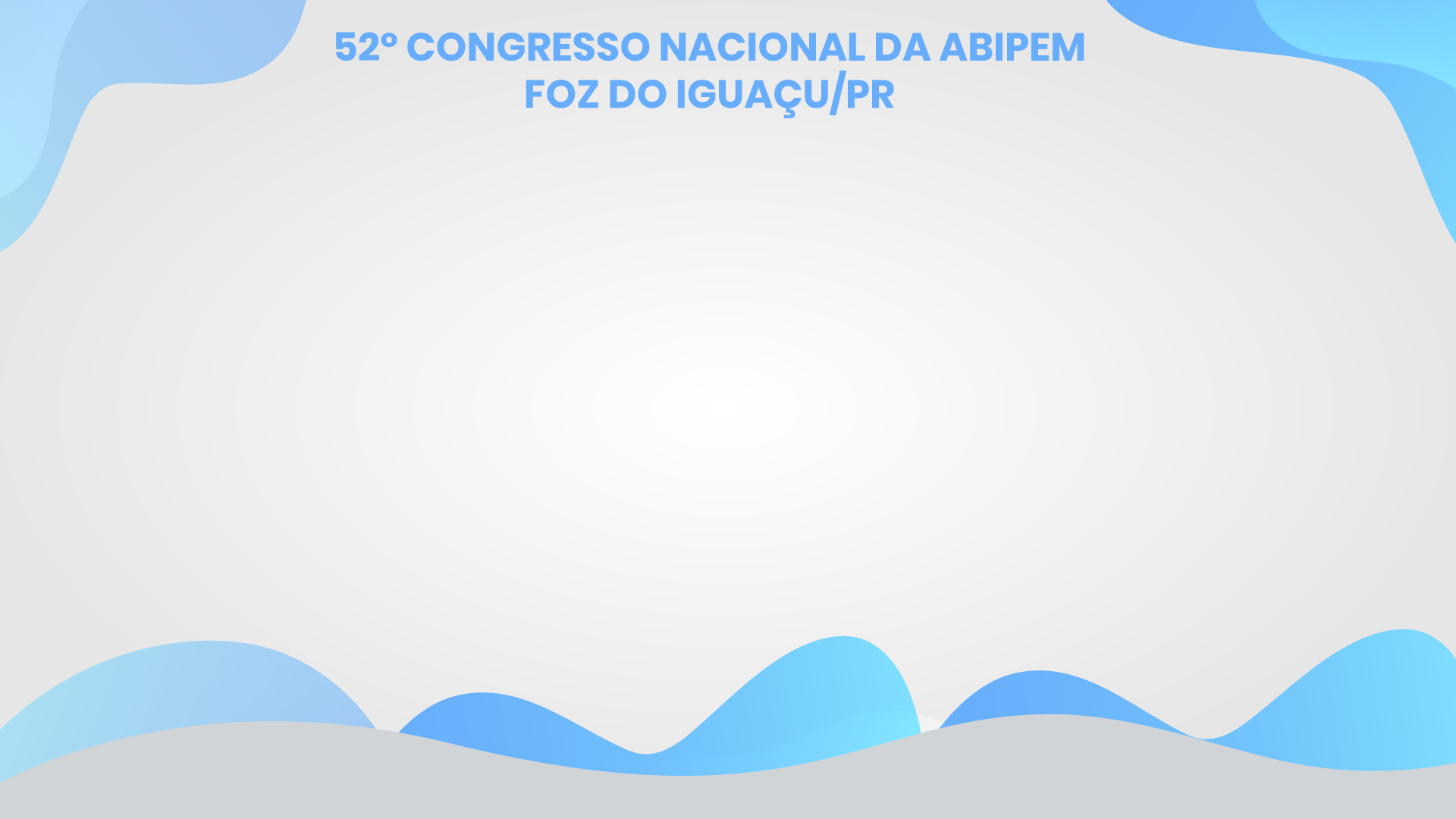 APOSENTADORIA: AS REGRAS DE INGRESSO
EC 41 e 47
Regime FUNCIONAL x Regime PREVIDENCIÁRIO
Transformação de regimes/servidor egresso de outro regime
Tempo de serviço público (incisos): ampliativa
Regras transitórias de ingresso no serviço público (caput): restritiva
Regras transitórias e o ingresso no RPPS
[Speaker Notes: Nota técnica 03/2013:
153. A criação atual de regime previdenciário próprio, de par com a instituição do regime jurídico único, não proporcionará ao servidor ex-celetista que passar a titularizar cargo público efetivo o direito à aplicação das regras constitucionais de transição das reformas previdenciárias das Emendas Constitucionais nos 41, 47 e 70.]
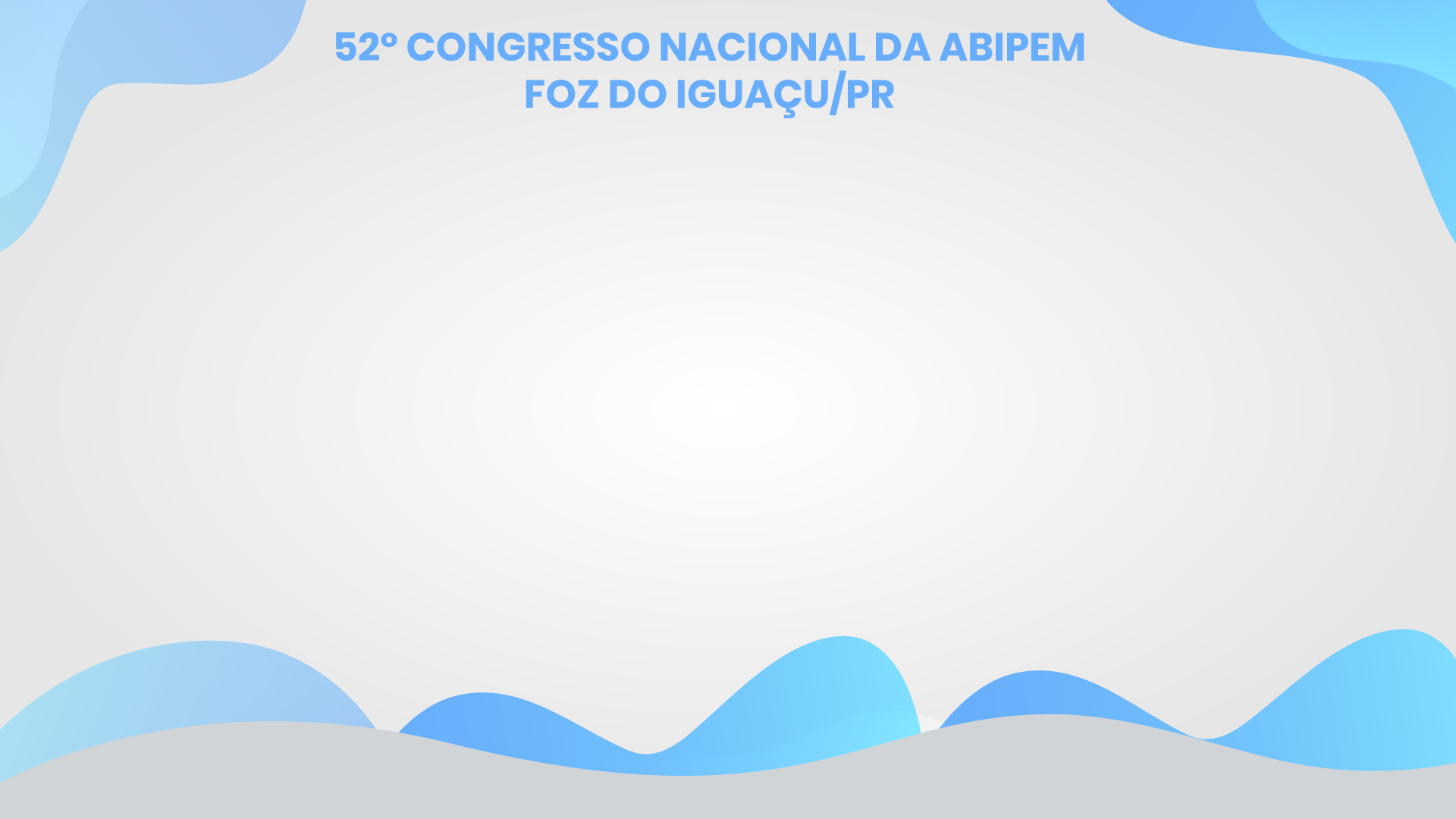 APOSENTADORIA: O INGRESSO NO SERVIÇO PÚBLICO
EC 41 e 47
Caput (art. 6º e 6º-A da EC 41/03 e 3º da EC 47/05) 
servidor ingressado na adm. direta, autárquica e fundacional até as datas previstas no caput 
servidor ingressado no RPPS até a data de publicação da respectiva EC
transposição de regimes funcional, não podem se valer das regras de transição
TCE/PR: Acórdãos 1603/19-TP e 1299/19-TP
[Speaker Notes: Nota Técnica 03/2013: 154. Isso porque, no contexto das aludidas reformas previdenciárias, o requisito relacionado à época de ingresso no serviço público aplica-se tão somente ao servidor estatutário, para salvaguardar expectativas de direito do servidor titular de cargo efetivo, esse que já era, ao tempo destas reformas, destinatário das regras constitucionais permanentes do sistema previdenciário próprio, e que permaneceria, neste regime, sujeito a novos requisitos (mais severos) para a aposentação. Ademais, o fato da exclusão da filiação ao regime próprio, como ocorreu com o empregado público da Administração direta, autárquica e fundacional, desde a promulgação da Emenda Constitucional no 20/1998, não é condizente com o direito a regras de transição neste mesmo regime previdenciário.]
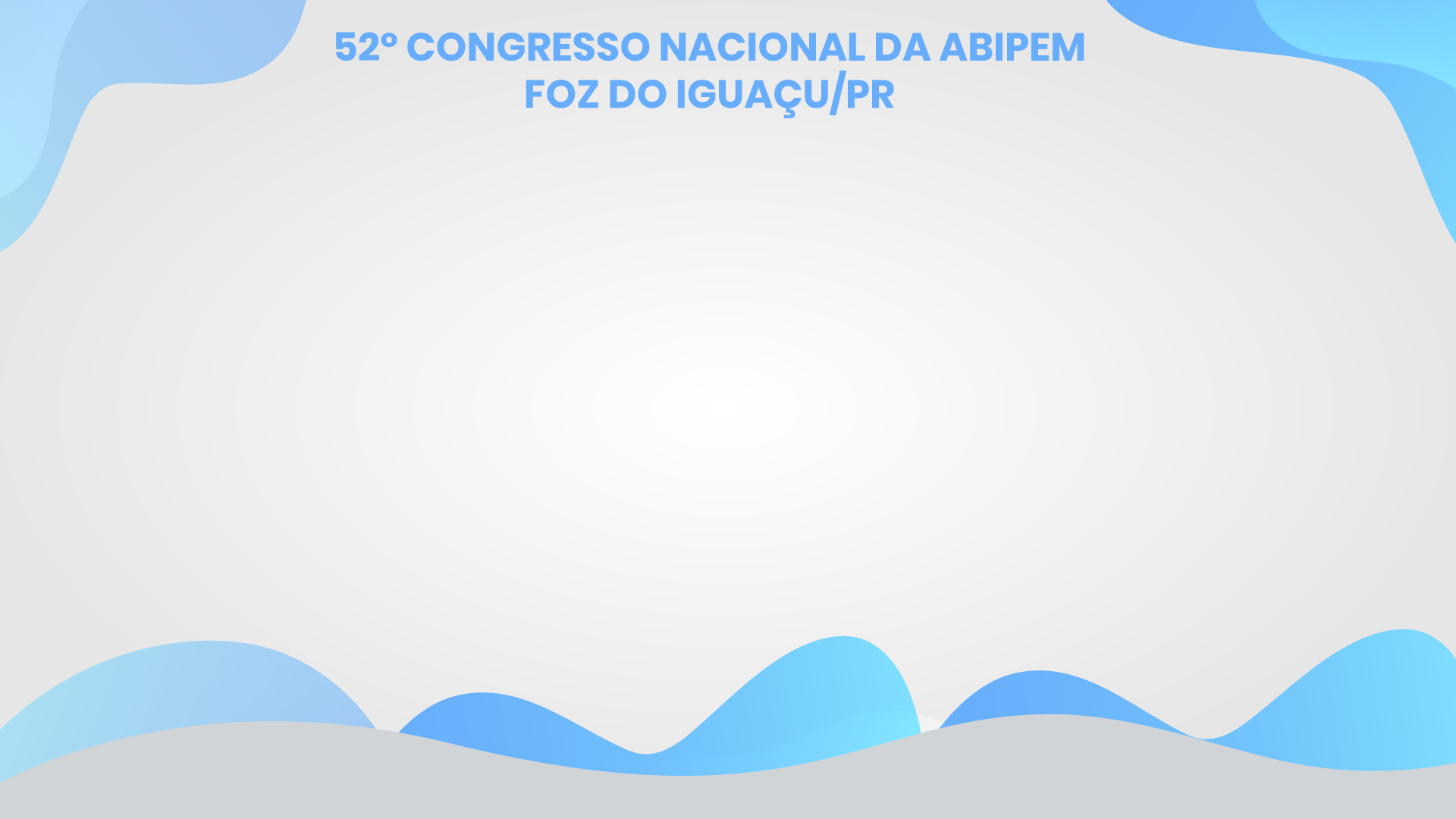 APOSENTADORIA: AS REGRAS DE INGRESSO
Na reforma (PEC 06/2019)
“...o servidor público, dos Estados, do Distrito Federal e dos Municípios, incluídas suas entidades autárquicas e suas fundações públicas, que tenha ingressado no serviço público em cargo efetivo até a data de promulgação desta emenda...”
“os proventos... corresponderão... à totalidade da remuneração do servidor público que tenha ingressado no serviço público em cargo efetivo até 31 de dezembro de 2003...” (*policiais e agentes penitenciários e sócio educativos)
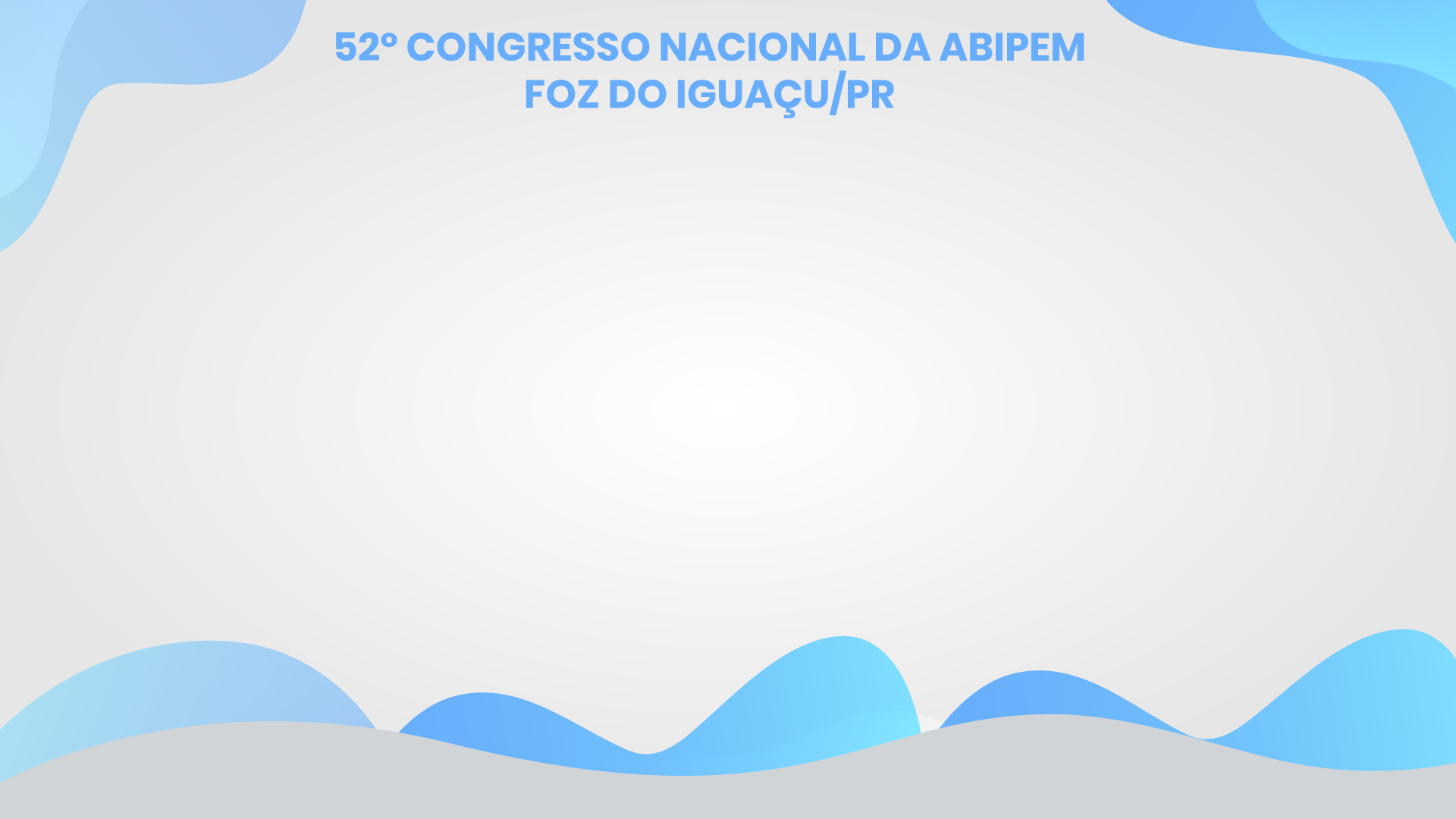 APOSENTADORIA: AS REGRAS DE INGRESSO
1. Fulana, servidora ocupante do cargo efetivo de Procuradora, regularmente filiada ao RPPS do Mun. de Liberdade, 56 anos de idade, 34 anos de contribuição:
01/02/85 a 31/01/97 (12 anos) balconista na agropecuária X;
01/02/97 a 31/01/05 (8 anos) advogada na Caixa Econômica Federal;
01/02/05 a 31/05/19 (14 anos, 4 meses) Procuradora Municipal de Liberdade.
Requer aposentadoria com proventos integrais calculados pela remuneração no cargo efetivo.
Neste cenário, Fulana tem direito a aposentadoria pleiteada? Qual o fundamento?
1. Fulana, servidora ocupante do cargo efetivo de Procuradora, regularmente filiada ao RPPS do Mun. de Liberdade, 56 anos de idade, 34 anos de contribuição:
01/02/85 a 31/01/97 (12 anos) balconista na agropecuária X;
01/02/97 a 31/01/05 (8 anos) advogada na Caixa Econômica Federal;
01/02/05 a 31/05/19 (14 anos, 4 meses) Procuradora Municipal de Liberdade.
Requer aposentadoria com proventos integrais calculados pela remuneração no cargo efetivo.
Neste cenário, Fulana tem direito a aposentadoria pleiteada? Qual o fundamento?
X
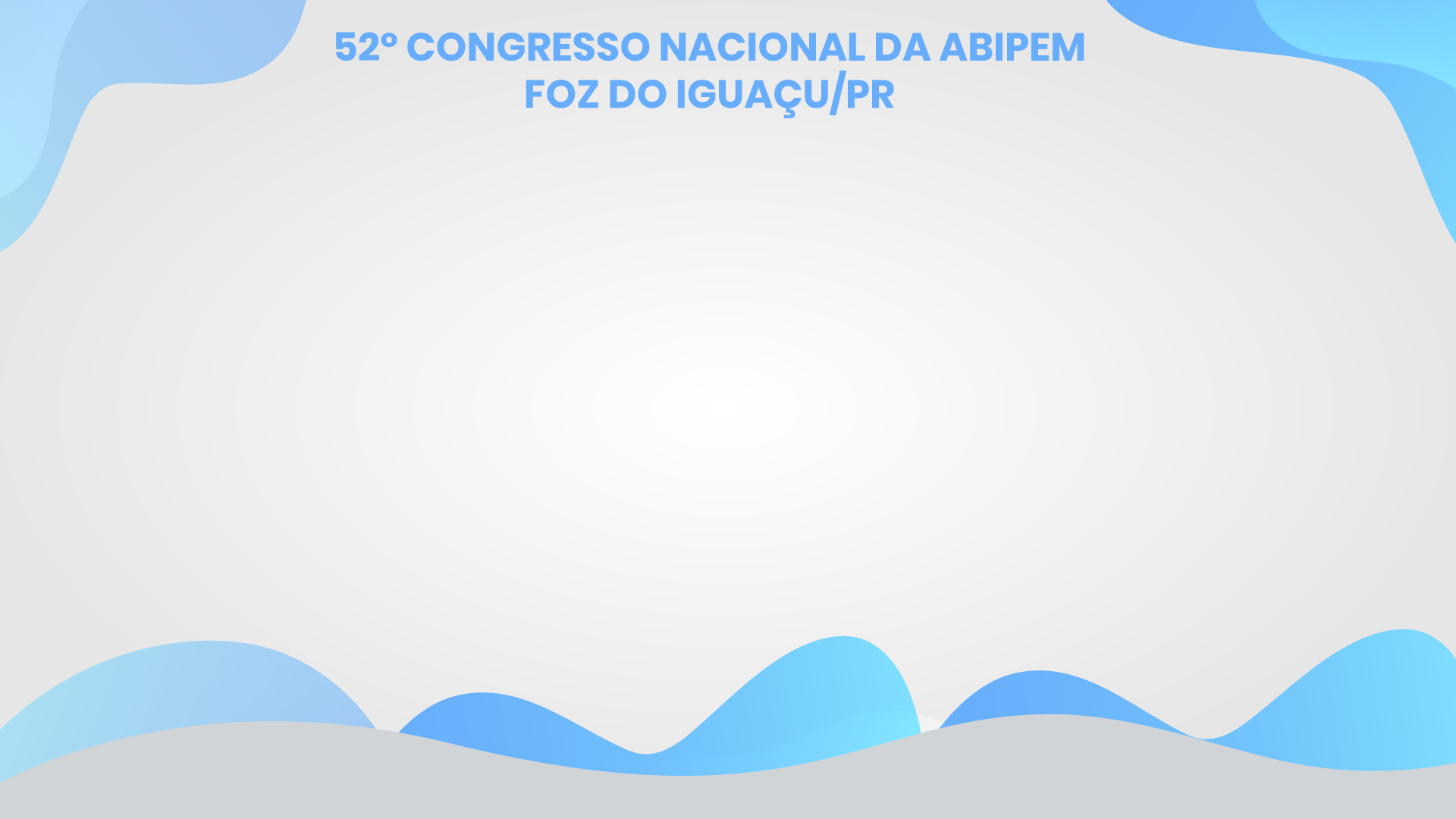 APOSENTADORIA: AS REGRAS DE INGRESSO
2. Beltrana, servidora ocupante do cargo efetivo de Procuradora, regularmente filiada ao RPPS do Mun. de Liberdade, 56 anos de idade, 34 anos de contribuição:
01/02/85 a 31/01/97 (12 anos) balconista na agropecuária X;
01/02/97 a 31/01/06 (9 anos) professora efetiva de Esperança (RGPS);
01/02/06 a 31/05/19 (13 anos, 4 meses) Procuradora Municipal de Liberdade.
Requer aposentadoria com proventos integrais calculados pela remuneração no cargo efetivo.
Neste cenário, Beltrana tem direito a aposentadoria pleiteada? Qual o fundamento?
2. Beltrana, servidora ocupante do cargo efetivo de Procuradora, regularmente filiada ao RPPS do Mun. de Liberdade, 56 anos de idade, 34 anos de contribuição:
01/02/85 a 31/01/97 (12 anos) balconista na agropecuária X;
01/02/97 a 31/01/06 (9 anos) professora efetiva de Esperança (RGPS);
01/02/06 a 31/05/19 (13 anos, 4 meses) Procuradora Municipal de Liberdade.
Requer aposentadoria com proventos integrais calculados pela remuneração no cargo efetivo.
Neste cenário, Beltrana tem direito a aposentadoria pleiteada? Qual o fundamento?
X
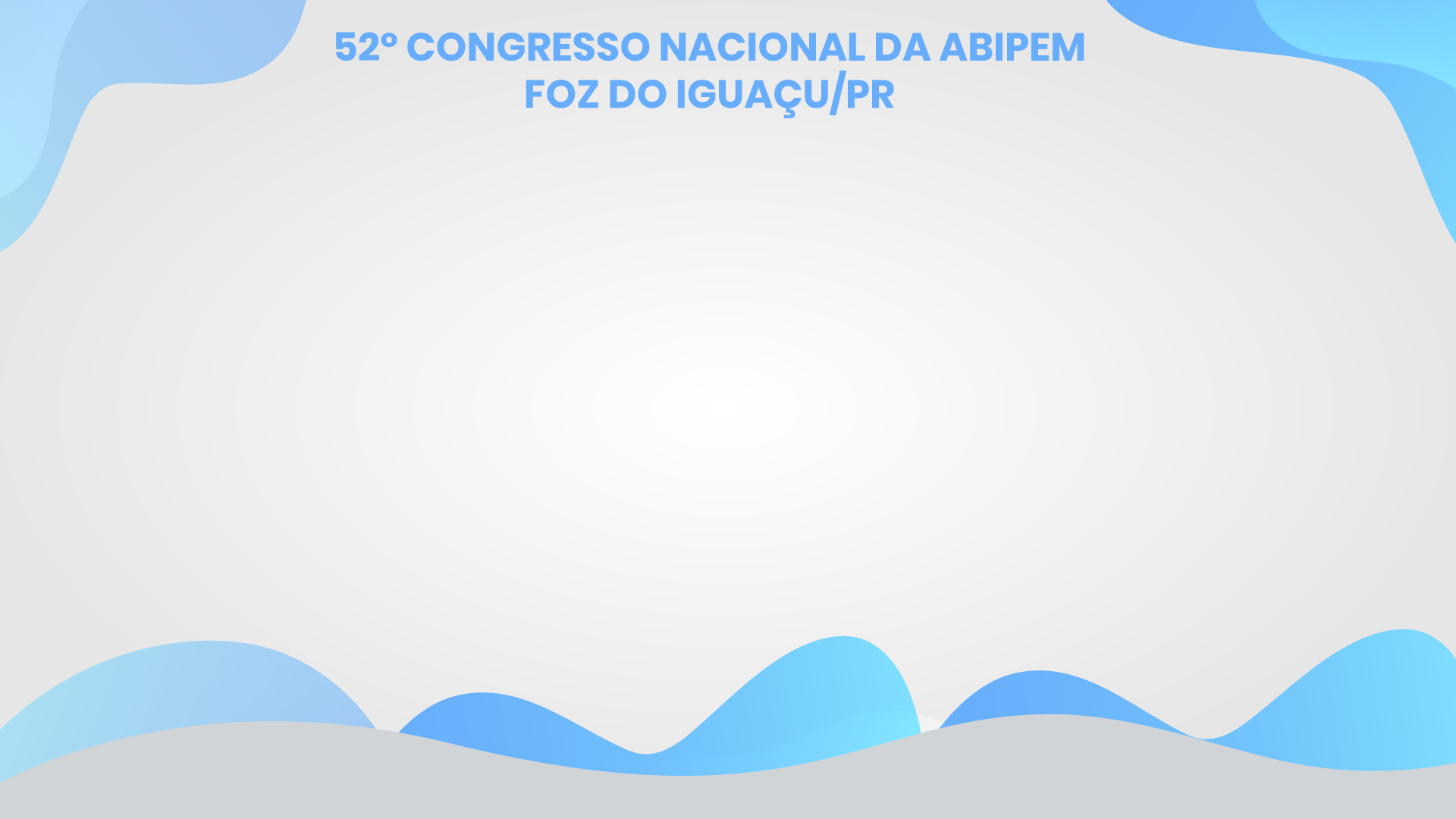 A APRECIAÇÃO DAS APOSENTADORIAS E PENSÕES NO TCE-PR
TCs  Apreciar, para fins de registro, a legalidade
Automatização das análises
Incentivos
Celeridade (tempestividade)
Economicidade (recursos tecnológicos)
Eficiência (compensação previdenciária)
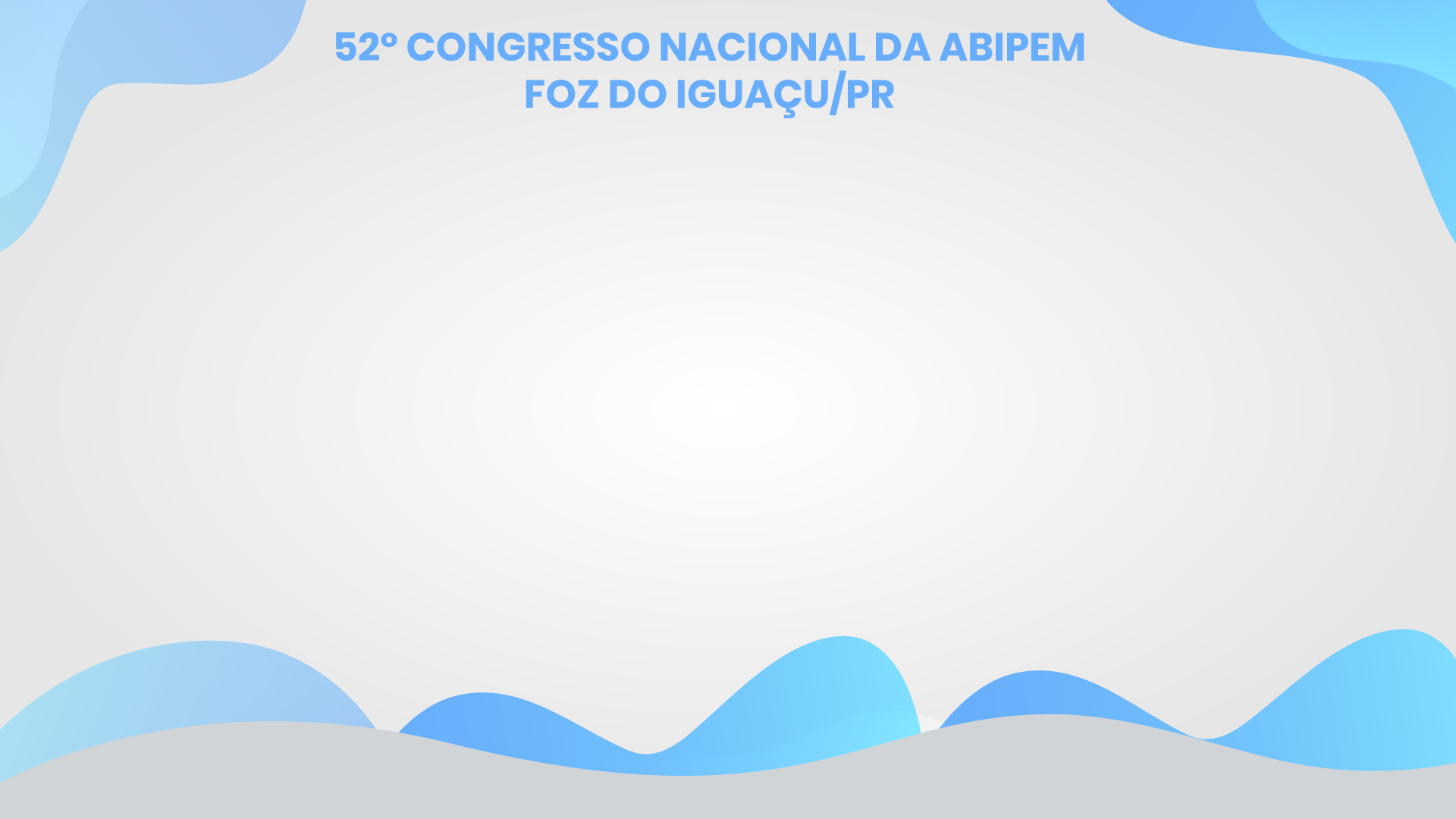 A APRECIAÇÃO DAS APOSENTADORIAS E PENSÕES NO TCE-PR
Aposentadorias
Validação das verbas e cargos
Análise automatizada com “diligência” automática
Amostra de segurança (10%)
Na reanálise, permanecendo inconsistências, entra para análise individual
Situações específicas (especial, ordem judicial, etc)
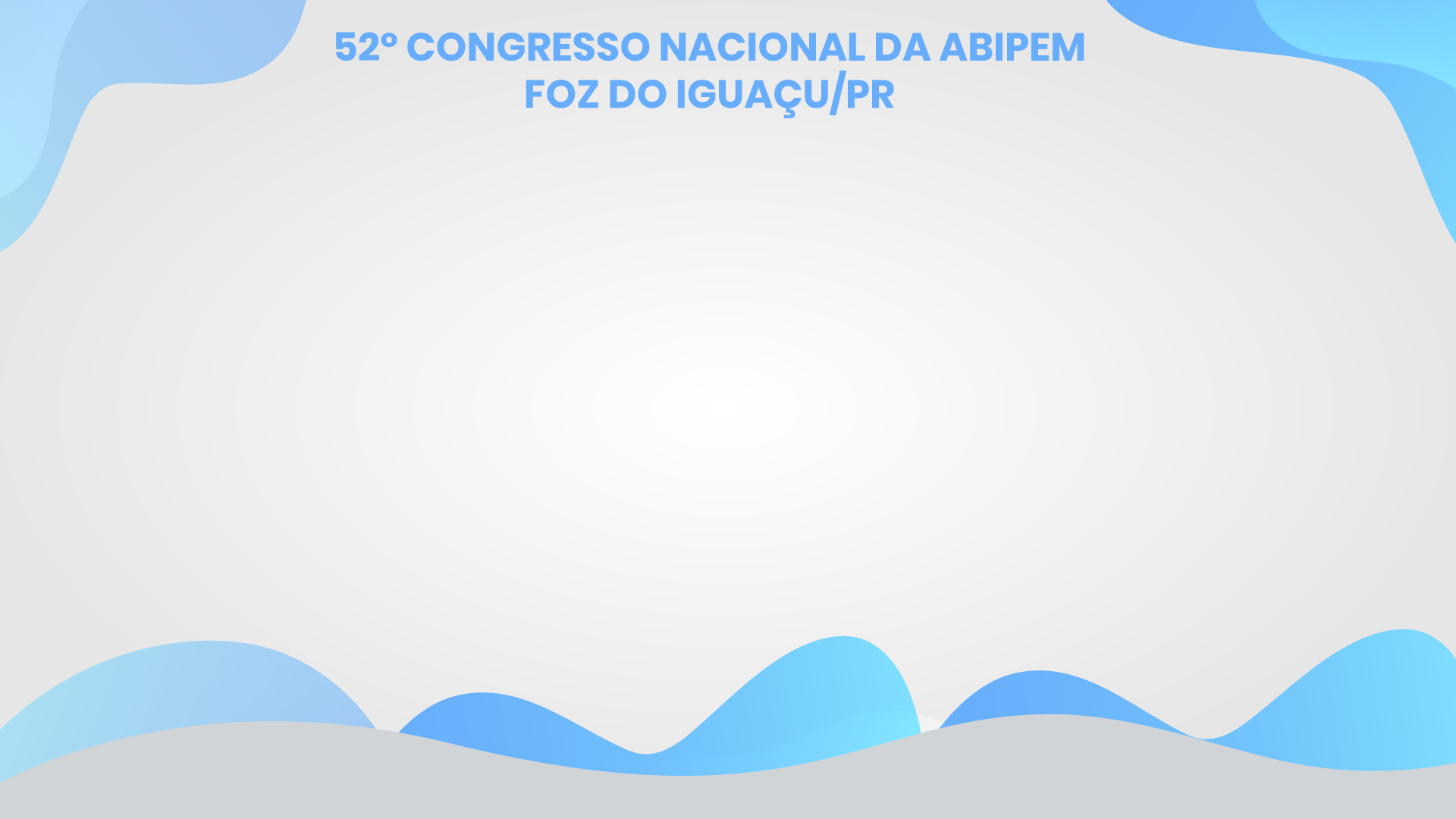 Algumas novidades/curiosidades
MP n° 871/2019, Lei 13846/19

Substitutivo
Proventos da regra “permanente” para Estados, DF e Municípios
Confusão jurídica
Art. 37, III e IV. Ficam revogados 6, 6º-A da EC 41 e 3º da EC 47
Art. 38, II, b e §2. Para Estados, DF e Municípios a EC vigora na data da respectiva lei que referende integralmente a revogação
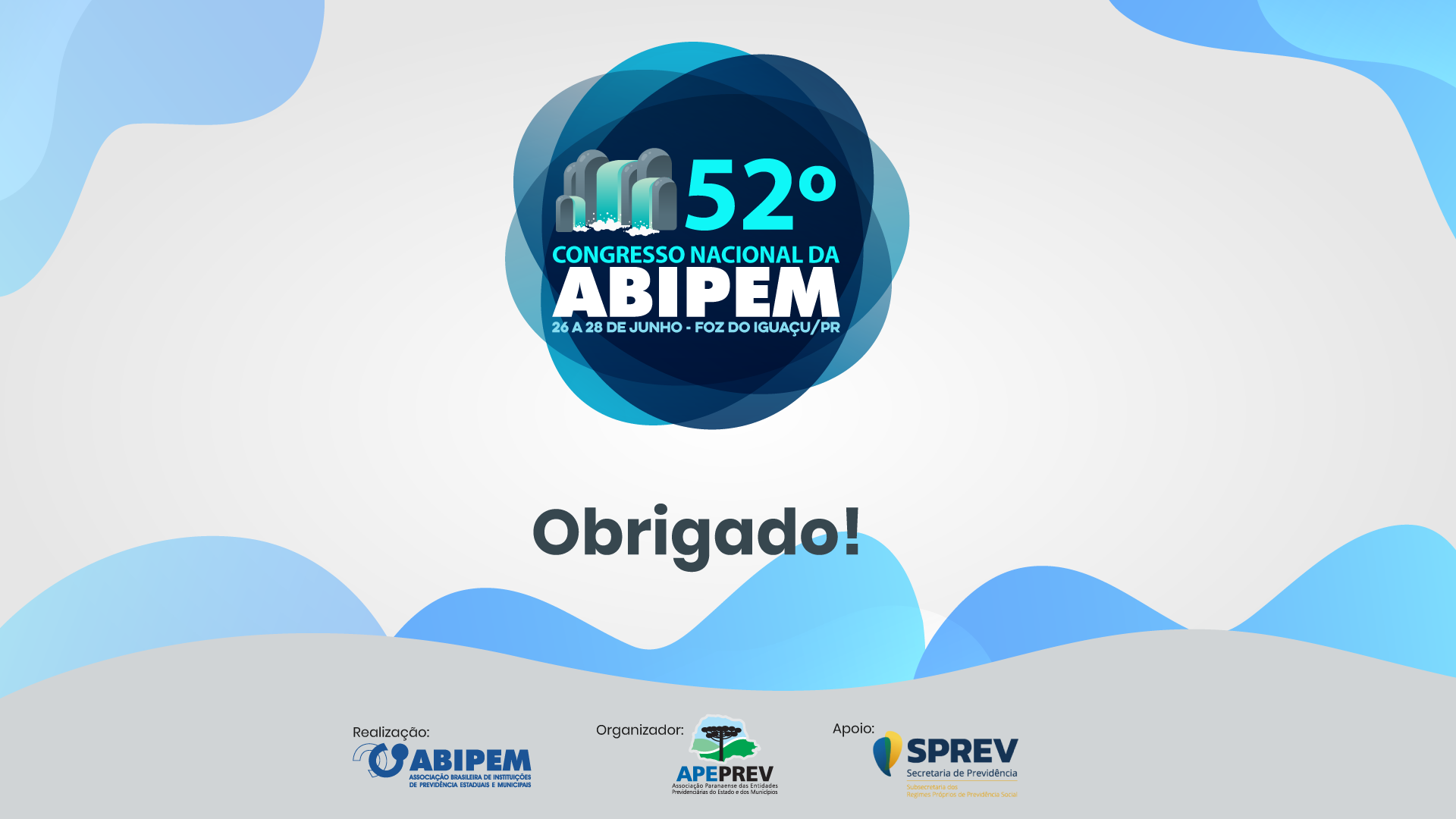